Буне и устанци у Босни и Херцеговини

               Познавање друштва - 5. разред
Како је турско царство слабило, тако се погоршавао положај хришћанског становништва у Босни и Херцеговини.

Спашавајући се од турске самовоље поједини сељаци напуштали су своје куће и одметали се у хајдуке.

Народ је хајдуке сматрао својим заштитницима и одужио им се описивањем њиховог јунаштва у народним пјесмама.
Дио становништва бјежао је у пограничне дијелове сусједних држава и одатле „ускакао“ – упадао на турске граничне крајеве покушавајући заштитити хришћане. 

Такве храбре појединце  народ је називао ускоцима.
Највећи облик отпора турским властима биле су народне буне и устанци. 

Први устанак у Србији диже Ђорђе Петровић – Карађорђе, а касније и Милош Обреновић.
Средином 19. вијека Турско царство било је на врхунцу кризе.
 
Турско насиље над народом довели су до устанка и у Босни и Херцеговини. 

По узору на устанке у Србији, у Босни је избила Јанчићева буна, а касније Поп Јовичина и Пецијина буна на простору Босанске Крајине. 

У Херцеговини су избијали устанци  које је предводио Лука Вукаловић.
У љето 1875. године почело је насилно скупљање пореза у Херцеговини, изненада је избио устанак под називом Невесињска пушка.

Устанак се убрзо проширио и на Босанску Крајину, а то је први пут да се на цијелој територији Босне и Херцеговине побунило углавном српско становништво.

У Босанскохерцеговачки устанак умијешале су се све сусједне државе (Црна Гора помагала је устанике у Херцеговини, а Србија у Босни).
Турска власт није могла да угуши устанак, али устаници нису имали снаге да се ријеше Турске власти.
 
 Српско становништво склањало се у збјегове и бјежало у сусједне државе а турска војска се повукла у утврђене градове.
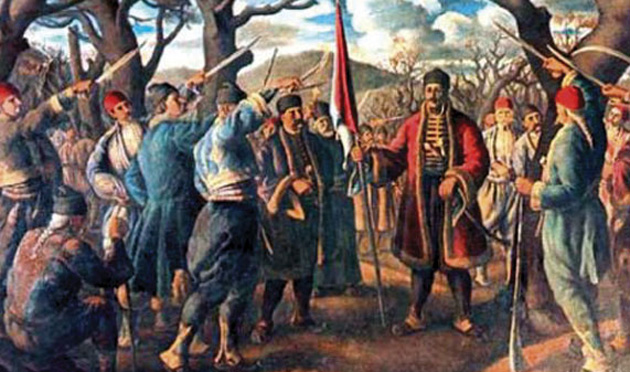